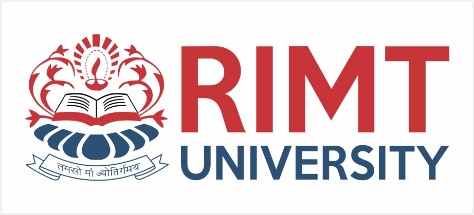 CLOUD COMPUTINGBTCS-4712
Course Name: B. Tech (CSE) Semester: 7th
Prepared by: Sahilpreet Singh
Department of Computer Science & Engineering
1
Dr.Nitin Thapar_SOMC_ITFM
education for life                       www.rimt.ac.in
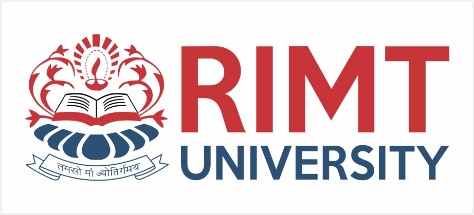 Topic:-Identity Management or IAM in Cloud Security
education for life                       www.rimt.ac.in
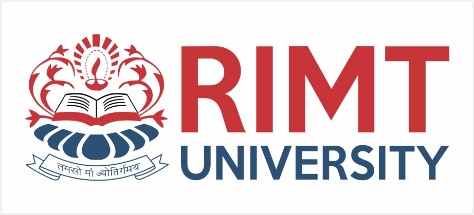 Concept
Identity and access management (IAM or IdAM for short) is a way to tell who a user is and what they are allowed to do.
Identity management (ID management) is the organizational process for ensuring individuals have the appropriate access to technology resources.
This includes the identification, authentication and authorization of a person, or persons, to have access to applications, systems or networks.
education for life                       www.rimt.ac.in
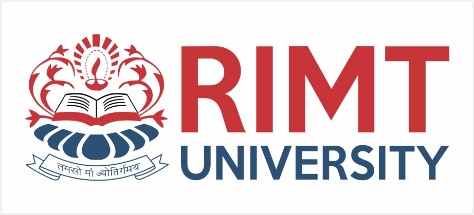 Role of Identity Management
It ensures that the right people and job roles in your organization (identities) can access the tools they need to do their jobs.
The primary goal is to upgrade security and productivity by decreasing the total cost, repetitive tasks, and system downtime.
education for life                       www.rimt.ac.in
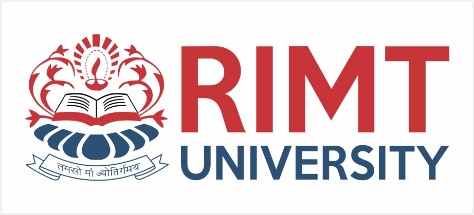 MAIN COMPONENT
Authentication-  The process of proving that some fact or some document is genuine.
Username + Password Combination
Digital Signatures
Digital Certificate
Biometric
education for life                       www.rimt.ac.in
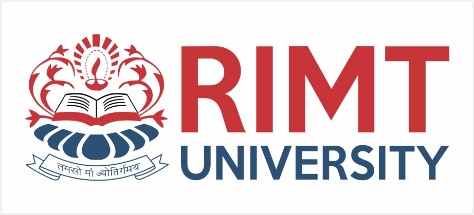 2.Authorization-  The process of giving someone permission to do task.
Access Control
3. User Management-
Creating new user
Adding user to required access group
Maintaining Password policies & Privileges
4. Credential Management-
Establishes identities & Access control rules for users.
education for life                       www.rimt.ac.in
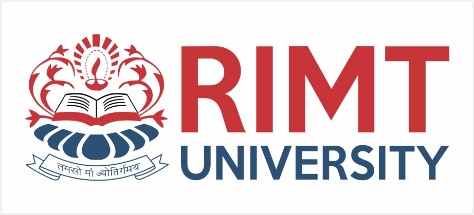 Why Identity Access Management is a Vital IT Enablement & Security Layer?
Restrict access to data: Specific roles can access only necessary parts of systems, databases, and information.
Only allow view access: Users with such roles can only view data, they cannot add, update, or amend it.
Only permit access on certain platforms: Users may have access to operational systems, but not on development, testing platforms.
Only allow access to create, amend, or delete data, not to transmit it: Some roles may not be able to send or receive data outside the system, meaning it cannot be exposed to other third parties and applications.
education for life                       www.rimt.ac.in
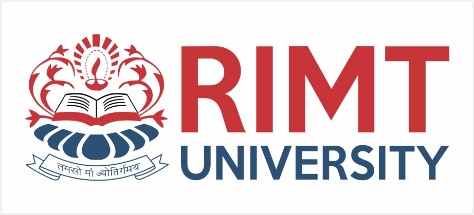 Benefits of Identity and Access Management
Improved security.
Information sharing
Productivity gains
Reduced IT Costs.
education for life                       www.rimt.ac.in